Sayalarda süsleme teknikleri
Ayakkabılarda birçok süsleme çeşidi ve şekli kullanılmaktadır. Sayanın ağzında, maskaretinde v.b. parçalarında tulum kıyılıgı, gizli kıylık ve yaka kıyılıgı gibi kıylık süslemelerinden harici olarak, plise çeşitleri, zımba çeşitleri ve fiyonklar gibi bir çok süsleme malzemesi kullanılmaktadır
Plise: Saya parçalarını büzerek, katlayarak ya da zımba ile delinen yerlerden ip yardımı ile yapılan süsleme işlemidir.
Sayaya görüntü ve modele güzellik vermede katkı sağlar. Plise yapmanın birçok çeşidi ve şekli vardır. 
Plise çeşitleri
Deri incelterek plise yapma: Saya parçası yarma makinesinde inceltilir, inceltilen bölgeye yapıştırıcı sürülür, modeline göre birbirinin üstüne katlayarak yapılır.
Zımba ile delerek plise yapma: Saya parçası kuş gözü zımba ile delinir, delinen yerlerden çapraz olarak ip geçirilir, daha sonra başlangıç noktasındaki ipe düğüm atılır ve ipi çektirerek plisenin şeklini veririz. 
Astardan plise yapma: Genelde körüklü çizmelerde uygulanır. Astarın boyu çizme sayasından kısa kesilir, monte yaparken plise yapılır.
Fermuardan plise yapma: Çizme sayalarında ıstampa fermuardan plise alacak şekilde ıstampası çıkarılır ve fermuarı yapıştırırken kendiliğinden plise alır.
Fiyonklar
Genelde gova modellerini süsleyen saya elamanıdır.
 Sayanın üzerine sonradan konularak sayaya dekoratif anlamda güzel bir görüntü verir. Fiyonkların şekli, görüntüsü tasarımcının hayal gücüne göre şekillenir. Fiyonkların bir çok çeşidi vardır, genel anlamda papyon fiyonk, kravat fiyonk, boğmalı fiyonk, taşlı fiyonklar ve tokalı fiyonklar gibi modelleri kullanılır.
Zımba
 Deride delik açmaya yarayan metal alete zımba denir.
 Zımbalar, saya parçalarının spor deliklerini çeşitli biçim ve sayıda delmek amacıyla, sayada hem süsleme yapmak için kullanılabilirler, hemde kapsül, rivet. toruk gibi malzemelerin yerlerine takılmasında delikleri açmaya yararlar. Saya parçalarının çoğunlukla kenarlarına ve sayanın burun bölümüne zımba yapılarak estetik bir görünüm elde edilir. Saya parçalarının kenarına yapılan zımbalar kuşgözü. Bir numara, iki numara şeklinde büyüyerek farklı genişliklerde olabilirler. Buruna konulan motifler, birçok zımbanın bir araya gelmesinden oluşurlar.
Zımba
Zımba çarklı zımba ve çivi zımba olmak üzere iki çeşidi bulunur. Zımbalar kuş gözü dediğimiz en küçük deliği açan zımbadan başlar, zımba numaraları büyüdükçe açılan deliğin alanıda büyür. Zımbalar bir çok değişik ölçü ve şekillerden oluşabilir. Zımbalar sayada hem süsleme yapmak için kullanılabilirler, hemde kapsül, rivet. toruk gibi malzemelerin yerlerine takılmasında delikleri açmaya yarar.
Günümüzde saya parçalarının kenarlarına zımba yapmak için kullanılan makineler kullanılmaktadır. Dikiş makinesinin benzeridir. Ancak iğne yerine metal üzerine bir motif oluşturacak biçimde dizilmiş zımbalar kullanılır.
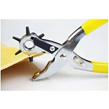 Toka
Ayak uyumu için atkıların (bant) ayarlanmasında kullanıldığı gibi ayakkabıda süs amaçlıda kullanılabilir. Çok çeşitli biçimlerde yapılırlar. Modele uygun olarak; küçük, büyük, köşeli, yuvarlak, mat, parlak veya renkli türlerden seçilirler.